Platform Support for Developing Analysis and Testing Plugins
Shauvik Roy Choudhary
with
Jeremy Duvall, Wei Jin, Dan Zhao, Alessandro Orso
School of Computer Science – College of Computing
Georgia Institute of Technology
[Speaker Notes: SEIF]
Development Environment
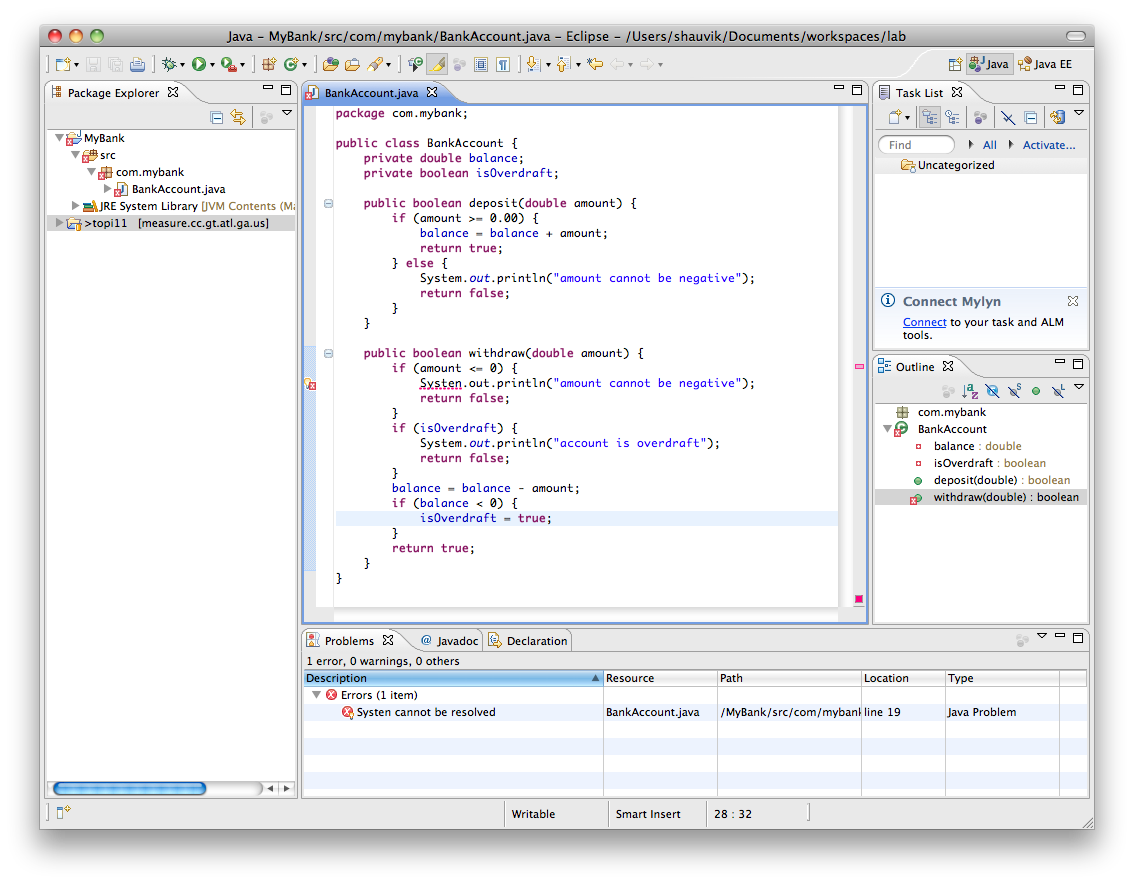 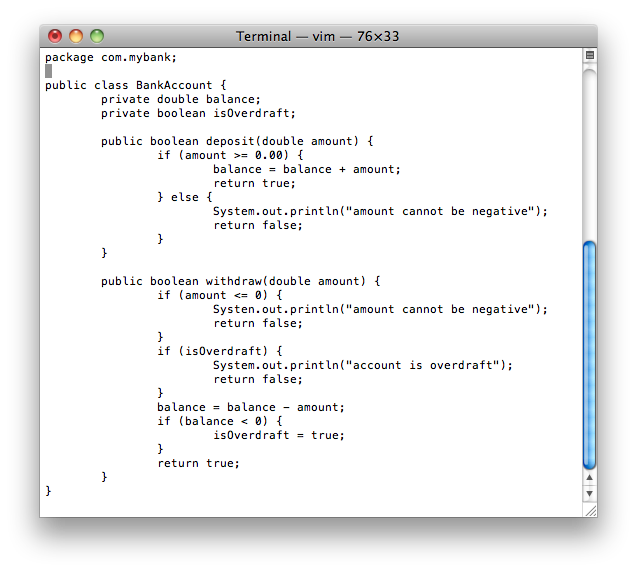 IDE features
IDE
Plug-in
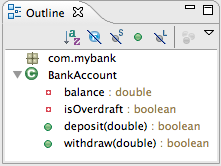 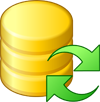 Source Code
Editor
Plug-in
Views
SCM
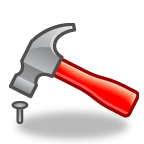 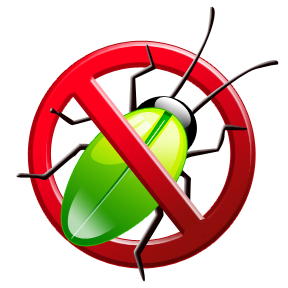 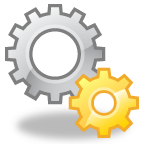 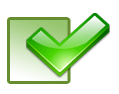 Plug-in
Runtime
Builders
Testing
Debugger
… … …
Note: Plug-ins are called as Add-ins in Visual Studio
IDE features
IDE
Plug-in
Focus of this talk:
IDE Features for developing plug-ins that support
“Program Analysis and Software Testing”
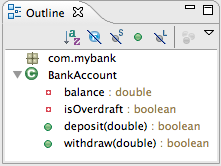 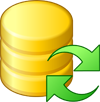 Source Code
Editor
Plug-in
Views
SCM
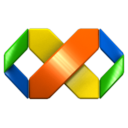 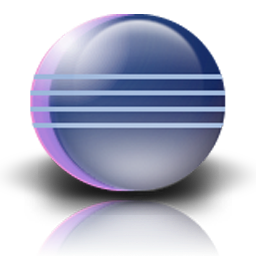 Case Study: BERT
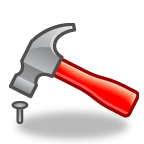 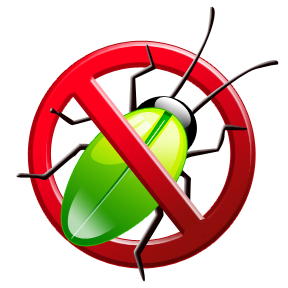 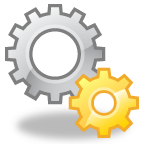 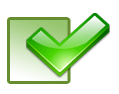 (BEhavioral Regression Testing)
[WODA’08][ICST’10][FSE-demo’10]
Plug-in
Runtime
Builders
Testing
Debugger
… … …
Note: Plug-ins are called as Add-ins in Visual Studio
Regression TestingProcess and Issues
?
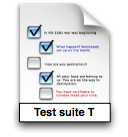 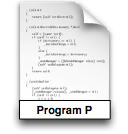 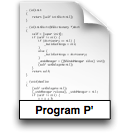 Regression Testing Process and Issues
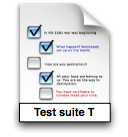 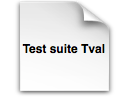 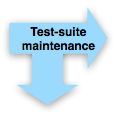 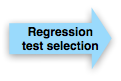 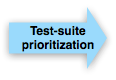 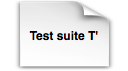 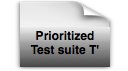 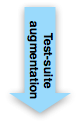 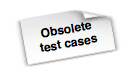 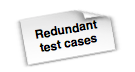 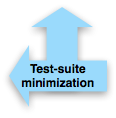 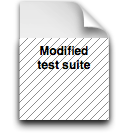 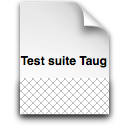 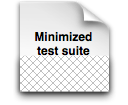 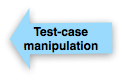 Traditional Regression Testing
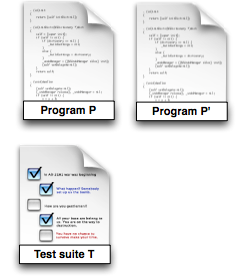 Existing test suites typically target a small subset of the program behavior
Tests focus on core functionality
Oracles often approximated
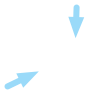 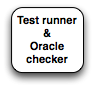 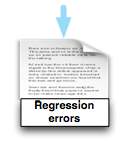 BERT
Traditional Regression Testing
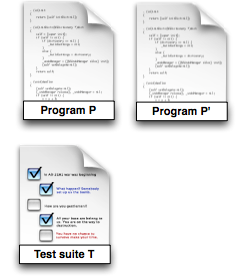 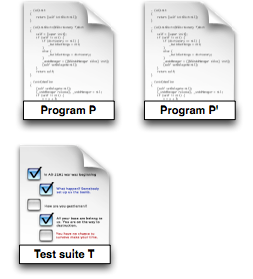 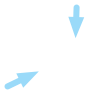 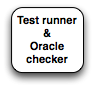 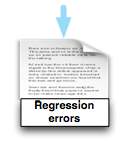 BERT
Phase I: Generation of test cases for changed code
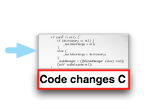 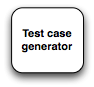 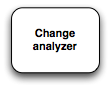 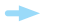 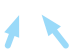 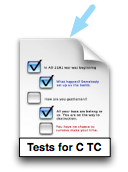 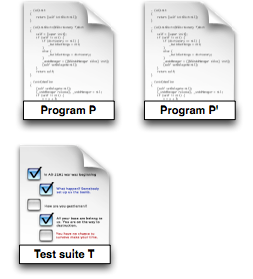 BERT
Phase II: Behavioral comparison
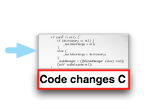 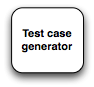 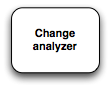 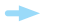 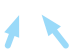 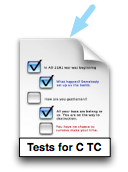 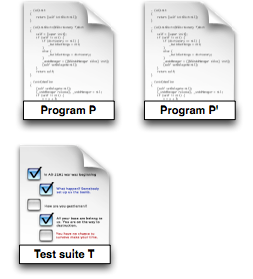 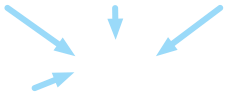 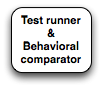 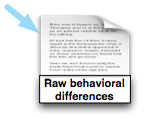 BERT
Phase III: Differential behavior analysis and reporting
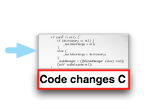 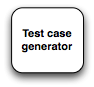 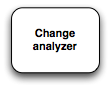 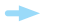 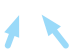 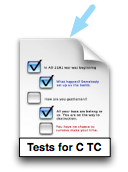 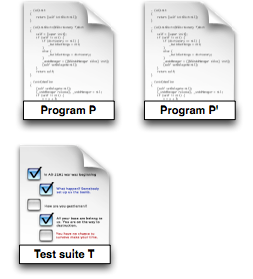 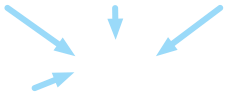 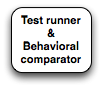 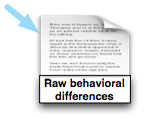 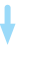 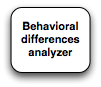 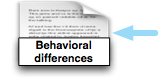 [Speaker Notes: Refines and Ranks the behavioral differences]
BERT
Traditional Regression Testing
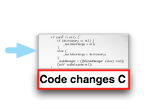 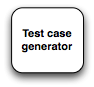 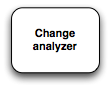 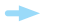 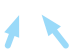 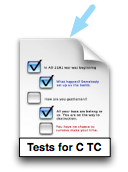 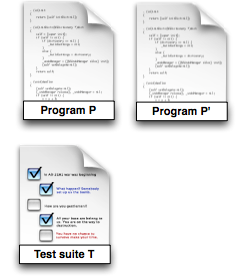 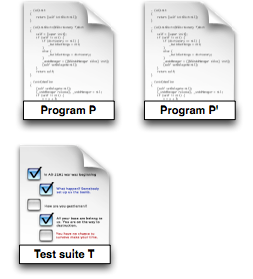 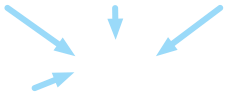 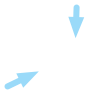 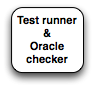 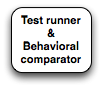 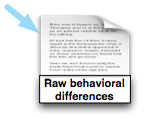 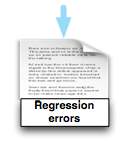 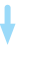 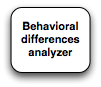 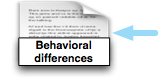 [Speaker Notes: Refines and Ranks the behavioral differences]
Our Experience
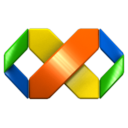 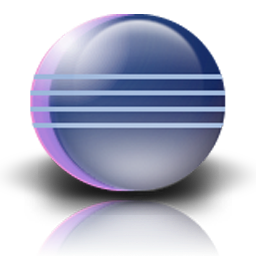 Programming language	Java		C#
Intercepting save and build events		✔		✔
Triggering and checking build process	✔		✔
Computing program differences	✔		✖ (custom)
Generating test cases	✔ (Randoop, JPF)	✔ (PEX, 			     Randoop.NET)
Instrumenting code	✔ (Javassist)	✔ (CCI)
Running test cases and code	✔		✔
Visualizing information for user	✔		✔
[Speaker Notes: Javassist – bytecode level
CCI – binary level]
IDE Support for Program Analysis and Testing Plug-ins
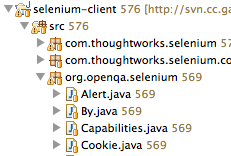 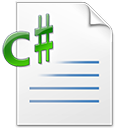 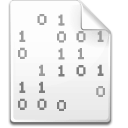 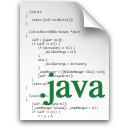 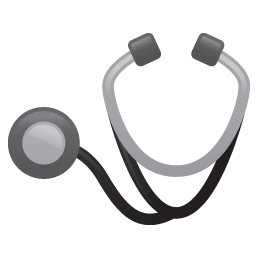 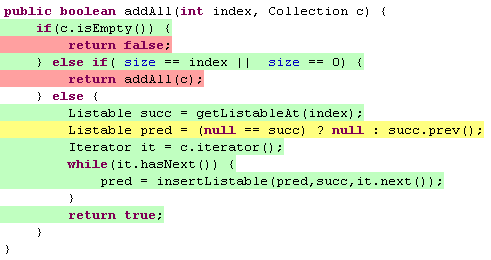 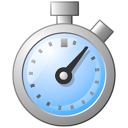 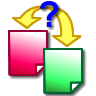 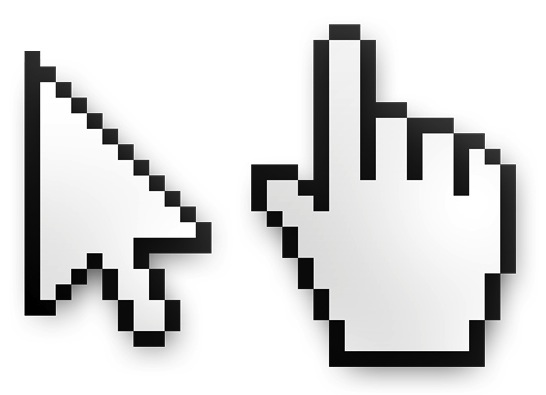 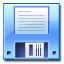 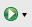 Project Artifacts 
and Events
Static Information
Dynamic Information
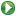 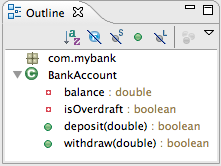 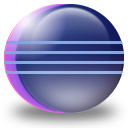 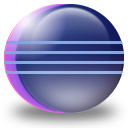 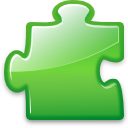 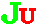 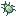 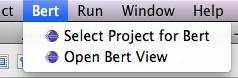 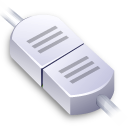 Plug-in Development 
Support
Graphical Features
[Speaker Notes: Disclaimer: Not comprehensive]
1. Project Artifacts and Events
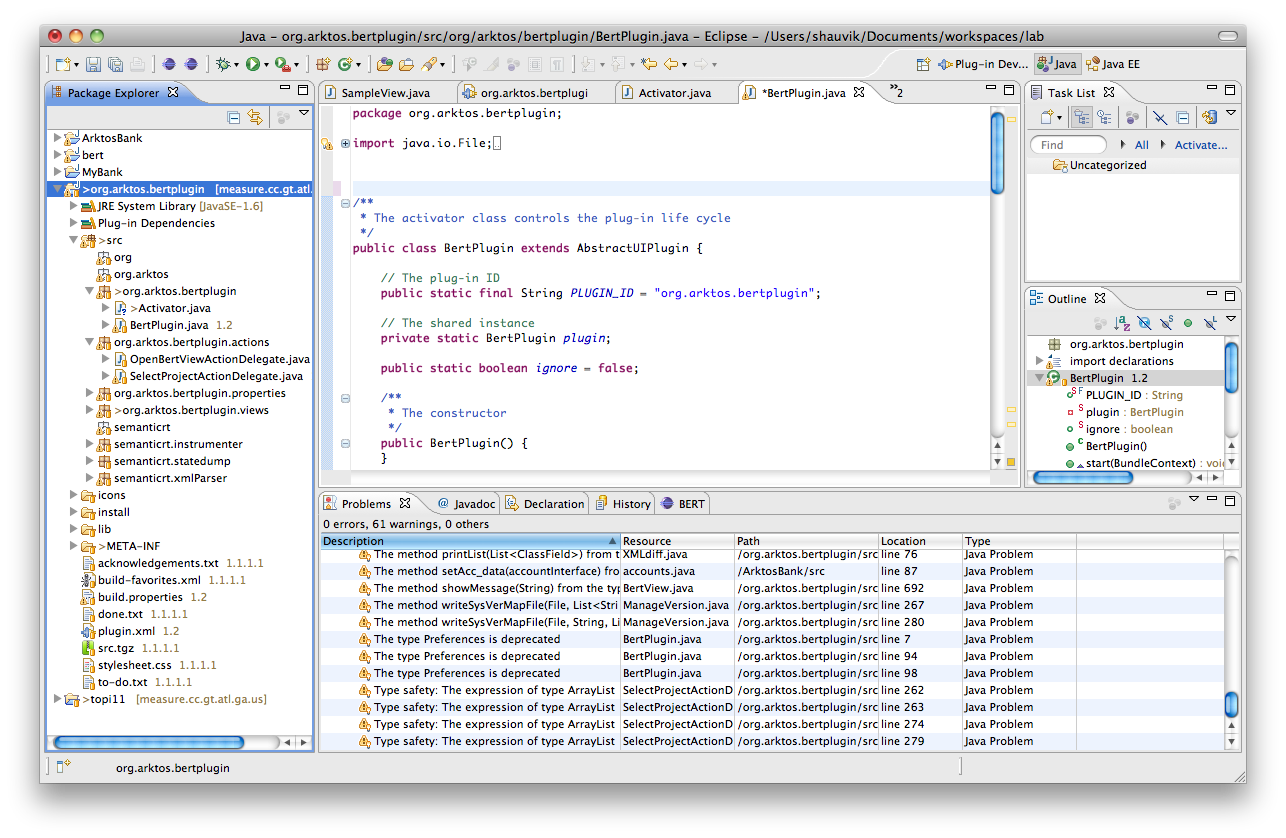 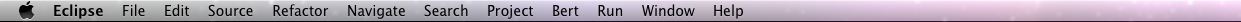 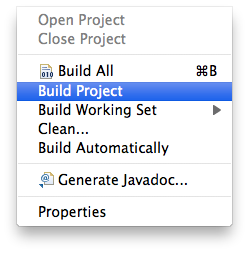 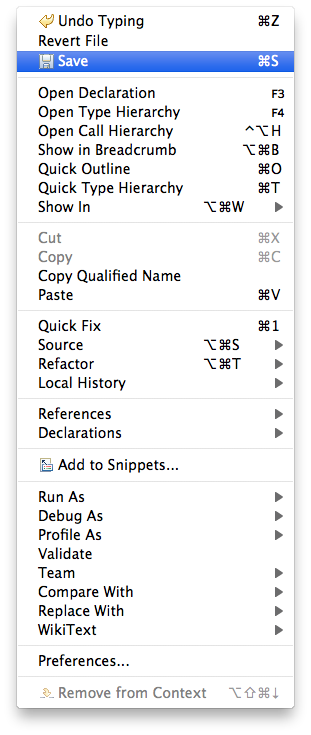 [Speaker Notes: -   Code — either in source or compiled form — and configuration files.
-   Be aware of software development activities
Perform their tasks right after the activity occurs

Well supported but in very different ways]
2. Static Information
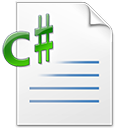 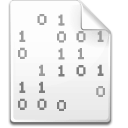 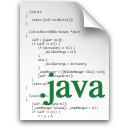 Intermediate representations

Program differencing

Instrumentation

Build parameters
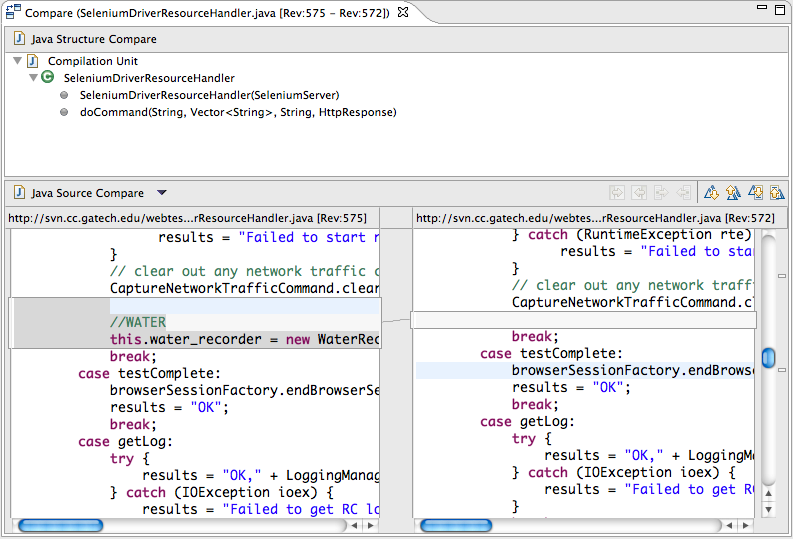 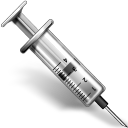 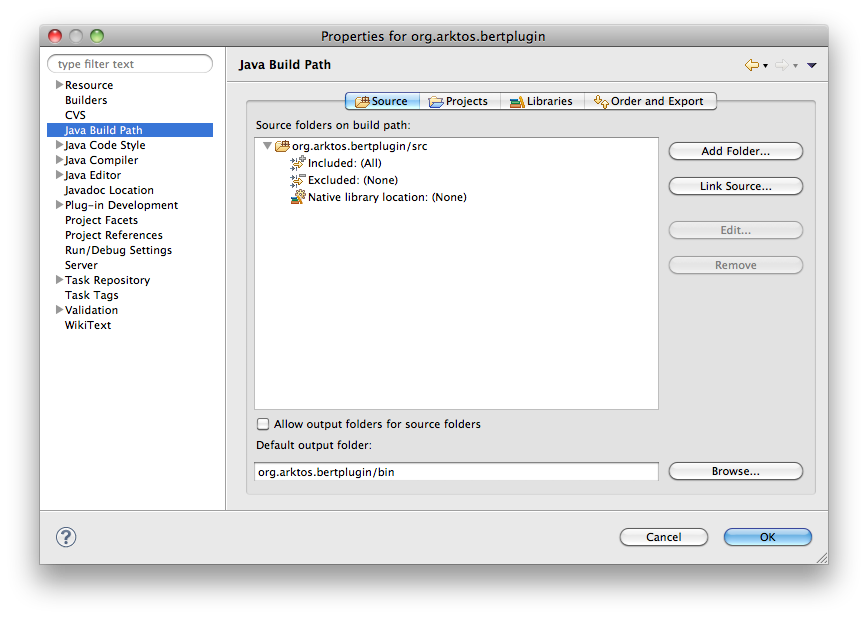 AST
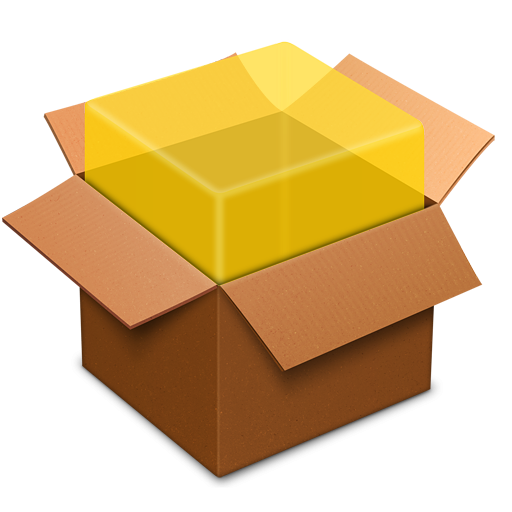 [Speaker Notes: Intermediate representations. – ASTs, CFG, SDG
Differences – regression testing tasks on evolving programs, CVS-SVN, Local
Instrumentation -- need to add probes to do dyn activities like runtime monitoring, dynamic memory protection, or logging. Static Artifacts
Build Parameters – e.g., third party library, compiler option]
3. Dynamic Information
Test Execution

Runtime Metrics

Debugging information
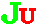 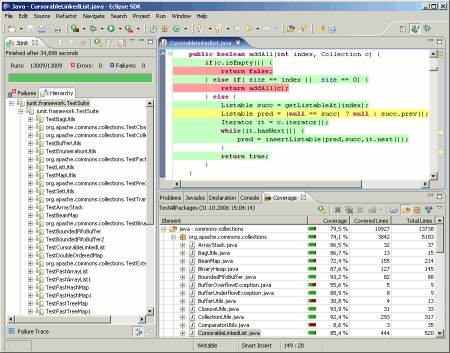 Test
Run
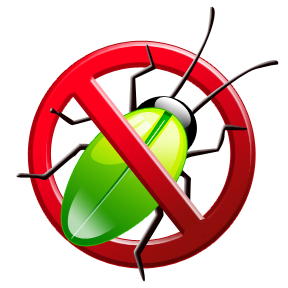 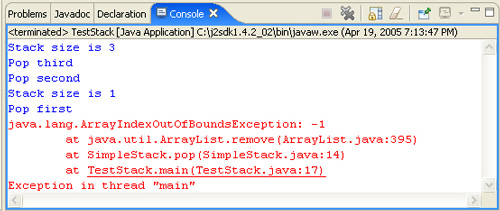 [Speaker Notes: Test Execution - 
- ability to execute test cases from within the IDE

Runtime Metrics

Debugging information
assist debugging activities by providing more information to developers
-   current and past executions to give developers more insight about the program’s behavior]
4. Graphical Features
Provide GUI hooks to access plug-in functionality

Obtain user input or tool preferences

Present data to user and allow them to interact with it
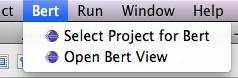 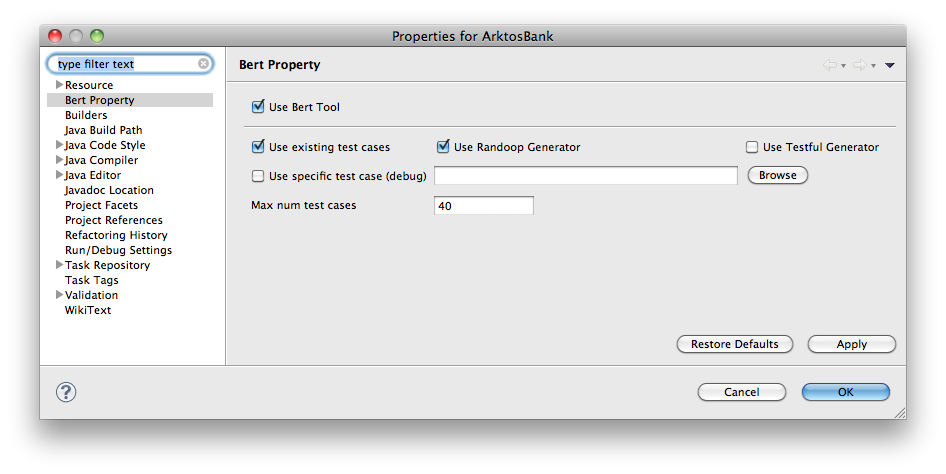 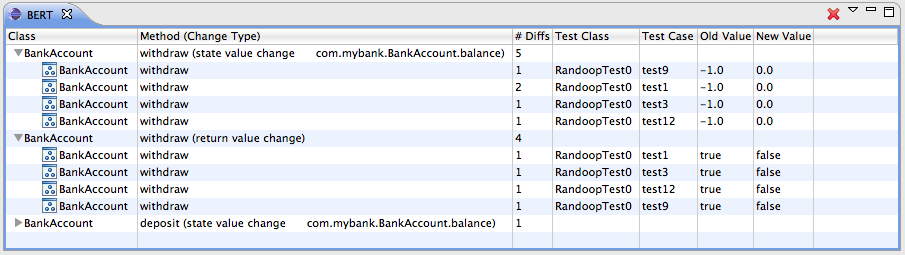 5. Plug-in Development Support
Development
API Documentation
Sample Code and Informal Documentation

Testing, Debugging, and Maintenance
Launch and monitor IDE instance
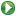 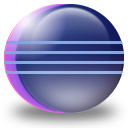 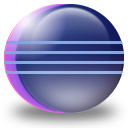 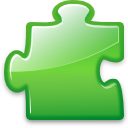 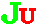 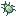 Summary
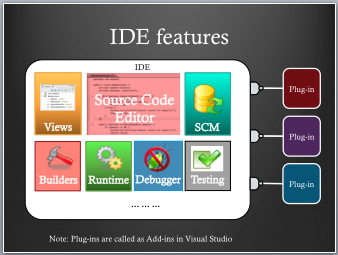 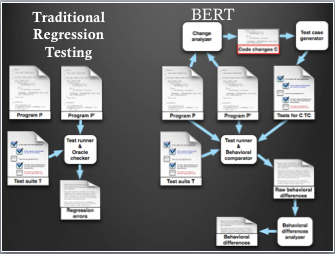 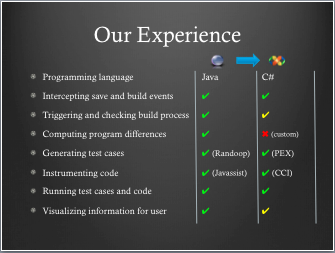 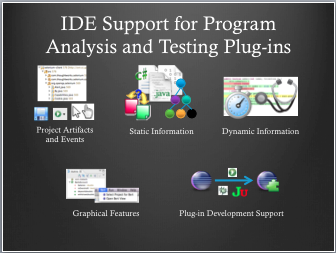 [Speaker Notes: In summary, we saw that IDEs provide features for plugin development. Next I gave you a brief overview of BERT and then presented our experience porting it from Eclipse to Visual Studio. And then I presented the features that we think IDEs should provide for developing Analysis and Testing plugins.]